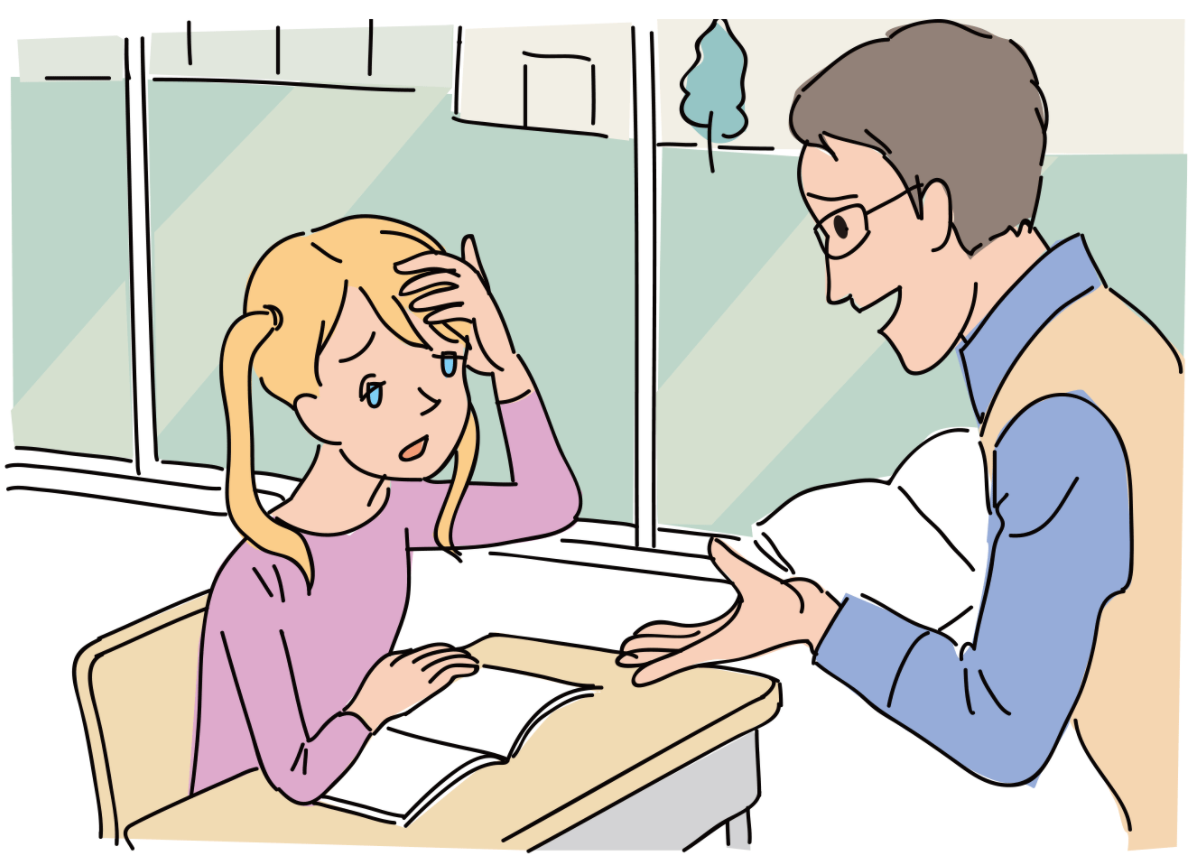 体調
説明する・指示する
症状のたずね方＆言い方
症状(体調）の程度の言い方
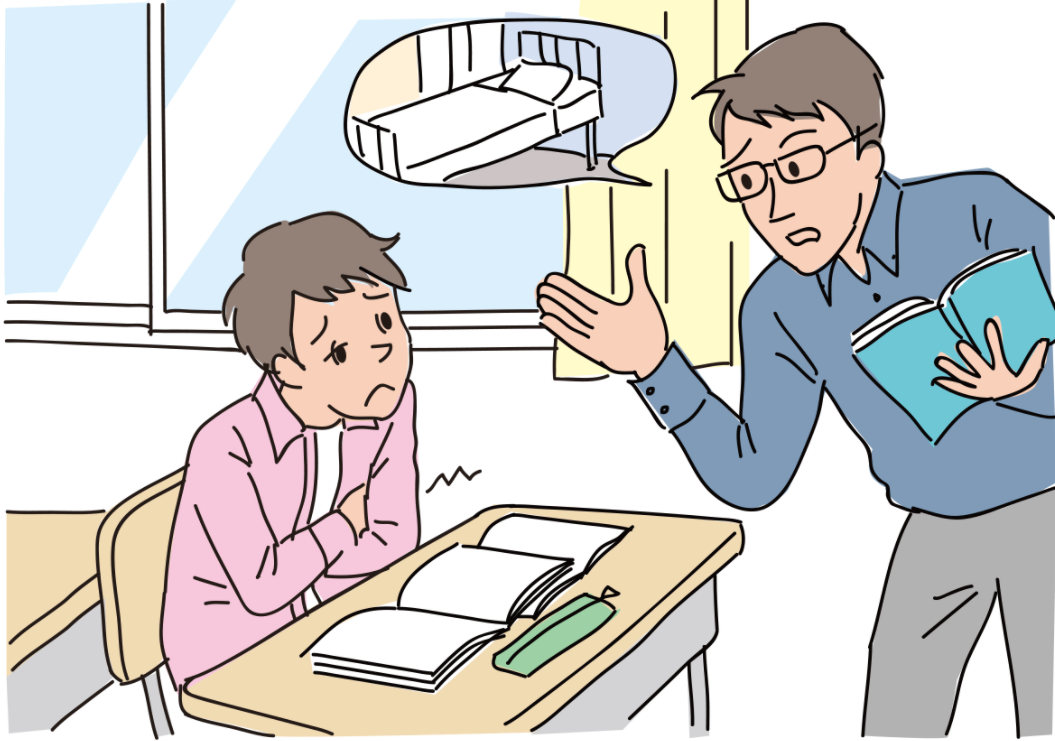 I have a stomachache.
I have a fever.
I have a toothache.